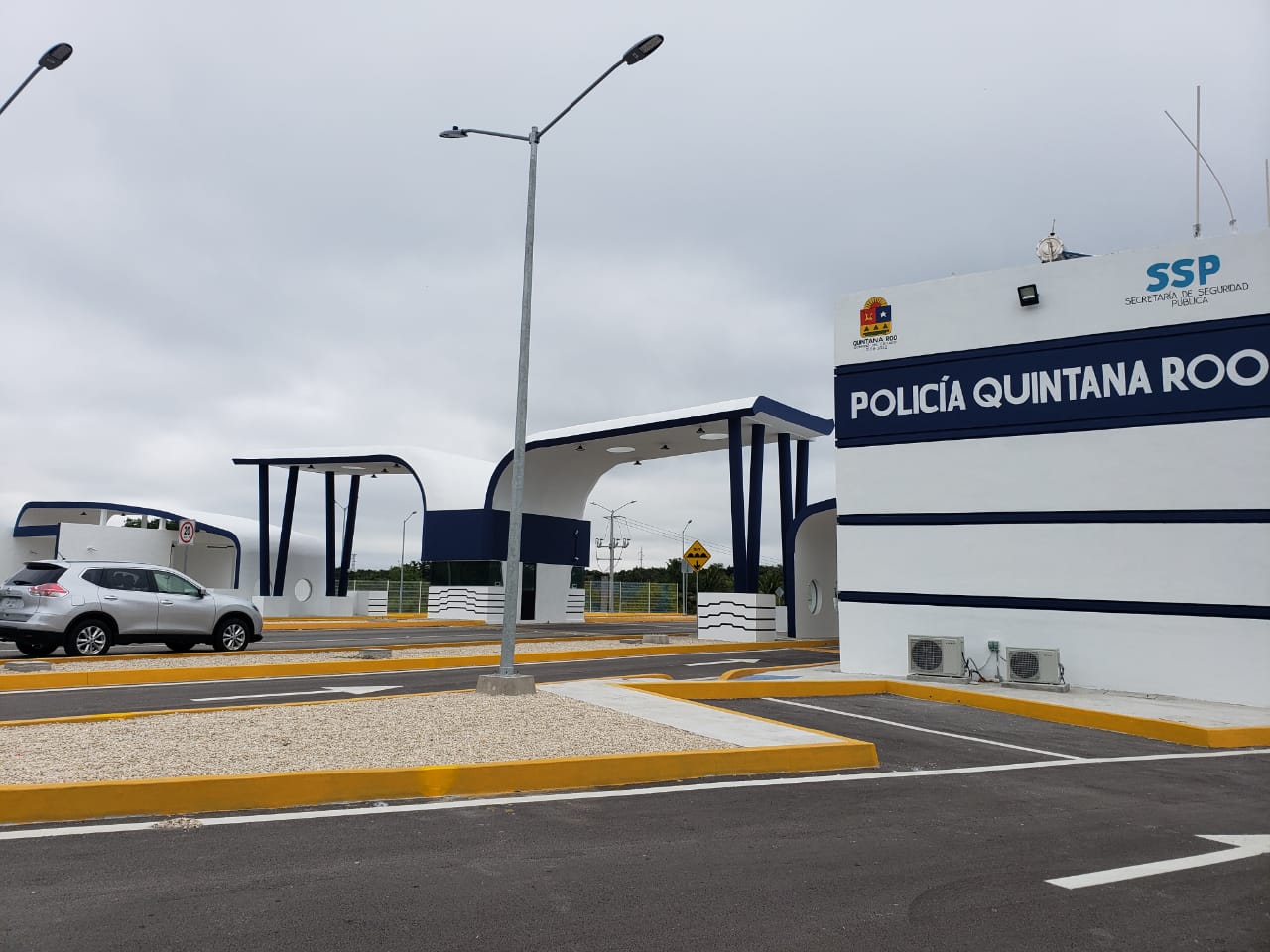 CARTERA DE PROYECTOS SUSCEPTIBLES A FINANCIAMIENTO 2021
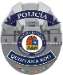 S
S
P
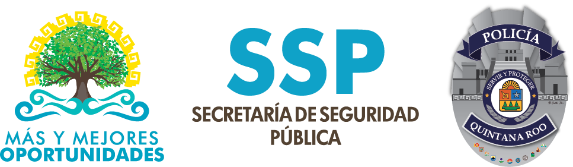 CARTERA DE PROYECTOS 
SUSCEPTIBLES A FINANCIAMIENTO 2021
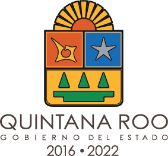 3.- ADQUISICIÓN DE UN CENTRO DE CONTROL Y COMANDO MÓVIL C-2
2.- ARCOS DE SEGURIDAD
4.-FORTALECIMIENTO AL PROGRAMA INTEGRAL DE PROXIMIDAD
SOCIAL PARA LA PREVENCIÓN DEL DELITO
1.- QUINTANA ROO SEGURO FASE II
$10,667,663.20
$2,010,724,000.00
$213,600,000.00
$14,277,280.00
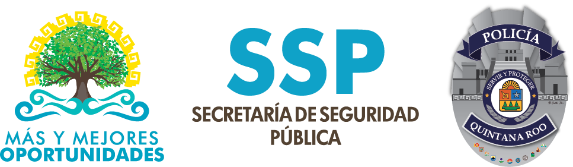 CARTERA DE PROYECTOS 
SUSCEPTIBLES A FINANCIAMIENTO 2021
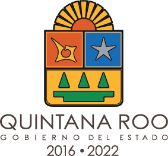 6.-ADECUACIÓN DEL ÁREA FEMENIL DEL CERESO DE CHETUMAL, PARA ALBERGAR EL CENTRO DE EJECUCIÓN DE MEDIDAS PARA ADOLESCENTES
5.-ADECUACIÓN DEL CENTRO DE EJECUCIÓN DE MEDIDAS PARA ADOLESCENTES, PARA ALBERGAR EL CENTRO DE REINSERCIÓN SOCIAL FEMENIL
7.- CONSTRUCCIÓN DE BASE DE OPERACIONES PARA EL AGRUPAMIENTO CANINO
8.-CREACIÓN DE LA POLICÍA MONTADA
$9,000,000.00
$21,493,474.00
$8,240,000.00
$15,000,000.00
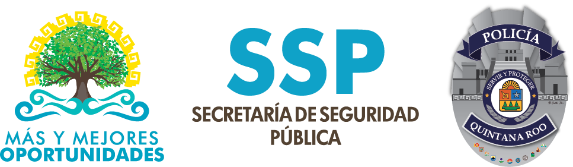 CARTERA DE PROYECTOS 
SUSCEPTIBLES A FINANCIAMIENTO 2021
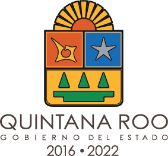 9.-CREACIÓN DEL AGRUPAMIENTO ANFIBIO
10.-ADQUISICIÓN DE EQUIPAMIENTO TECNOLÓGICO PARA LOS CENTROS PENITENCIARIOS DEL ESTADO DE QUINTANA ROO
11.- CERTIFICACIÓN DE LA ACADEMIA ESTATAL DE SEGURIDAD PÚBLICA
12.-CERTIFICACIÓN DEL CERESO COZUMEL, REHABILITACIÓN DE LA INFRAESTRUCTURA HIDROSANITARIA Y ELÉCTRICA
$600,000.00
$500,000.00
$26,000,000.00
$28,250,000.00
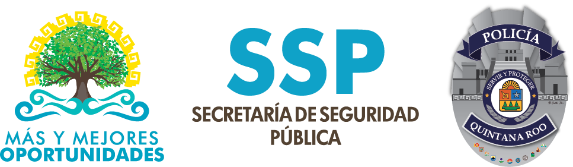 CARTERA DE PROYECTOS 
SUSCEPTIBLES A FINANCIAMIENTO 2021
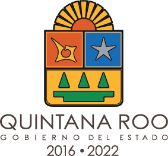 13.-ADQUISICIÓN DE VEHÍCULOS,  MOBILIARIO Y EQUIPAMIENTO TECNOLÓGICO PARA LAS UNIDADES DE MEDIDAS CAUTELARES (UMECAS) CANCÚN
14.-ADQUISICIÓN DE EQUIPAMIENTO DE SIMULADOR DE TIRO VIRTUAL PARA ESCOLTAS Y AVANZADA (CGA)
15.- ADQUISICIÓN DE EQUIPAMIENTO PARA CAPACITACIÓN DE ESCOLTAS Y AVANZADA (CGA)
16.-CONSTRUCCIÓN DE UNA NAVE PARA DETONAR LA INDUSTRIA PENITENCIARIA EN EL CENTRO PENITENCIARIO DE CANCÚN
$1,746,956.93
$2,500,000.00
$1,110,936.64
$1,200,000.00
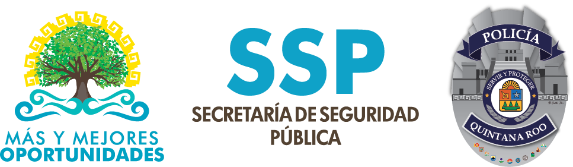 CARTERA DE PROYECTOS 
SUSCEPTIBLES A FINANCIAMIENTO 2021
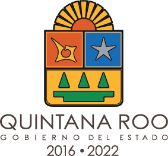 17.-ADQUISICIÓN DE UNIFORMES PARA LAS PERSONAS PRIVADAS DE LA LIBERTAD EN LOS CENTROS PENITENCIARIOS DEL ESTADO
18.-EQUIPAMIENTO
19.- ADECUACIÓN DE INSTALACIONES DEL CENTRO ESTATAL DE EVALUACIÓN Y CONTROL DE CONFIANZA SEDE CHETUMAL (C3)
20.-ADQUISICIÓN DE EQUIPAMIENTO PARA ESCOLTAS Y AVANZADAS (CGA)
$8,361,097.50
$970,159.00
$313,969,548.00
$4,800,000.00
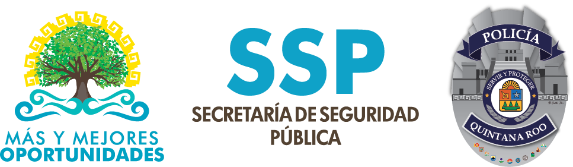 CARTERA DE PROYECTOS 
SUSCEPTIBLES A FINANCIAMIENTO 2021
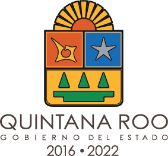 21.-ADQUISICIÓN DE EQUIPAMIENTO TECNOLÓGICO PARA OPERACIÓN DE LA COORDINACIÓN GENERAL DE AYUDANTÍA (CGA)
22.-SEMAFORIZACIÓN DE LA CIUDAD CAPITAL
$120,000,000.00
$1,047,862.39
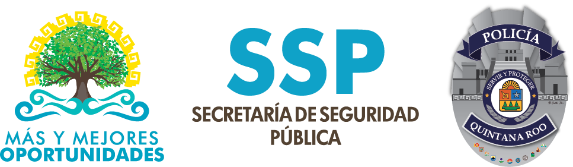 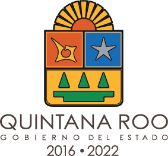 CARTERA DE PROYECTOS SUSCEPTIBLES A FINANCIAMIENTO 2021 DE LA SECRETARÍA DE SEGURIDAD  PÚBLICA
$2,814,058,977.66
CARTERA DE PROYECTOS SUSCEPTIBLES A FINANCIAMIENTO 2021 DE LOS MUNICIPIOS DEL ESTADO DE QUINTANA ROO
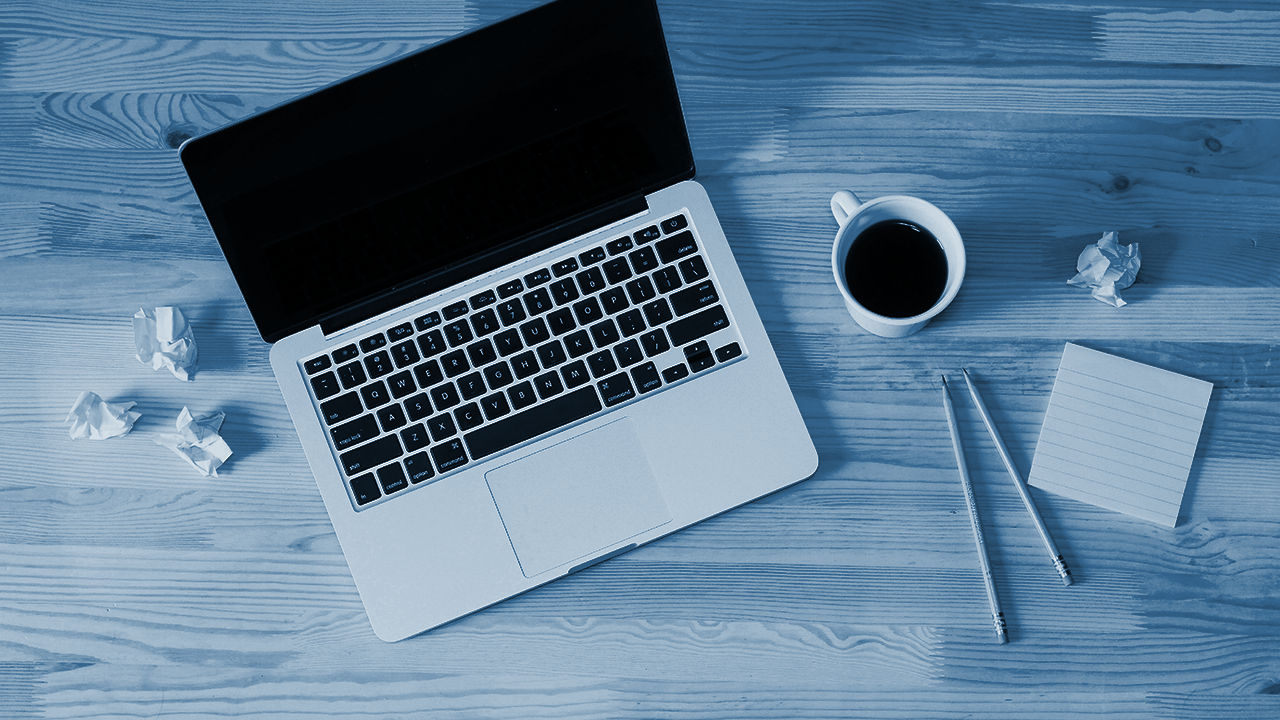 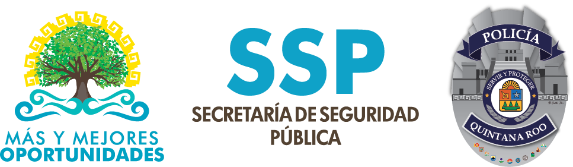 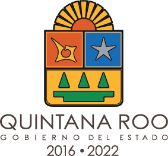 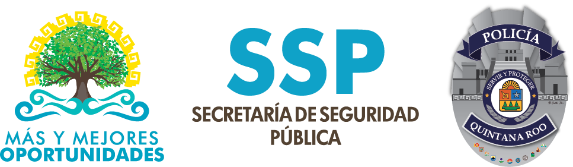 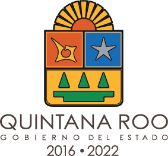 MUNICIPIO DE BENITO JUÁREZ
$10,000,000.001.-FORTALECIMIENTO Y MODERNIZACIÓN DE LA 
INFRAESTRUCTURA DE LA ACADEMIA DE POLICÍA (Fase 1)
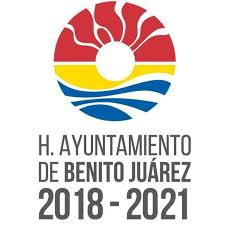 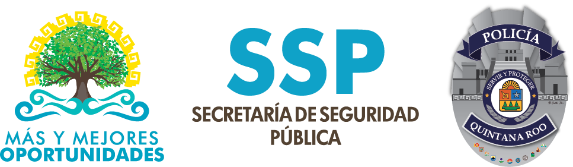 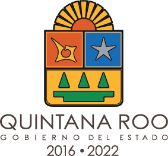 MUNICIPIO DE COZUMEL
$3,000,000.001.-PROFESIONALIZACIÓN, CERTIFICACIÓN Y CAPACITACIÓN
 DE LOS ELEMENTOS POLICIALES DE SEGURIDAD PÚBLICA
$950,000.002.-EVALUACIÓN A LOS ELEMENTOS DE SEGURIDAD 
PÚBLICA EN MATERIA DE CONTROL DE CONFIANZA, 
FORMACIÓN INICIAL O EQUIVALENTE, EVALUACIÓN DE 
COMPETENCIAS BÁSICAS O PROFESIONALES Y EVALUACIÓN DEL DESEMPEÑO.
$2,000,000.003.-EQUIPAMIENTO DE LAS INSTITUCIONES DE SEGURIDAD 
PÚBLICA
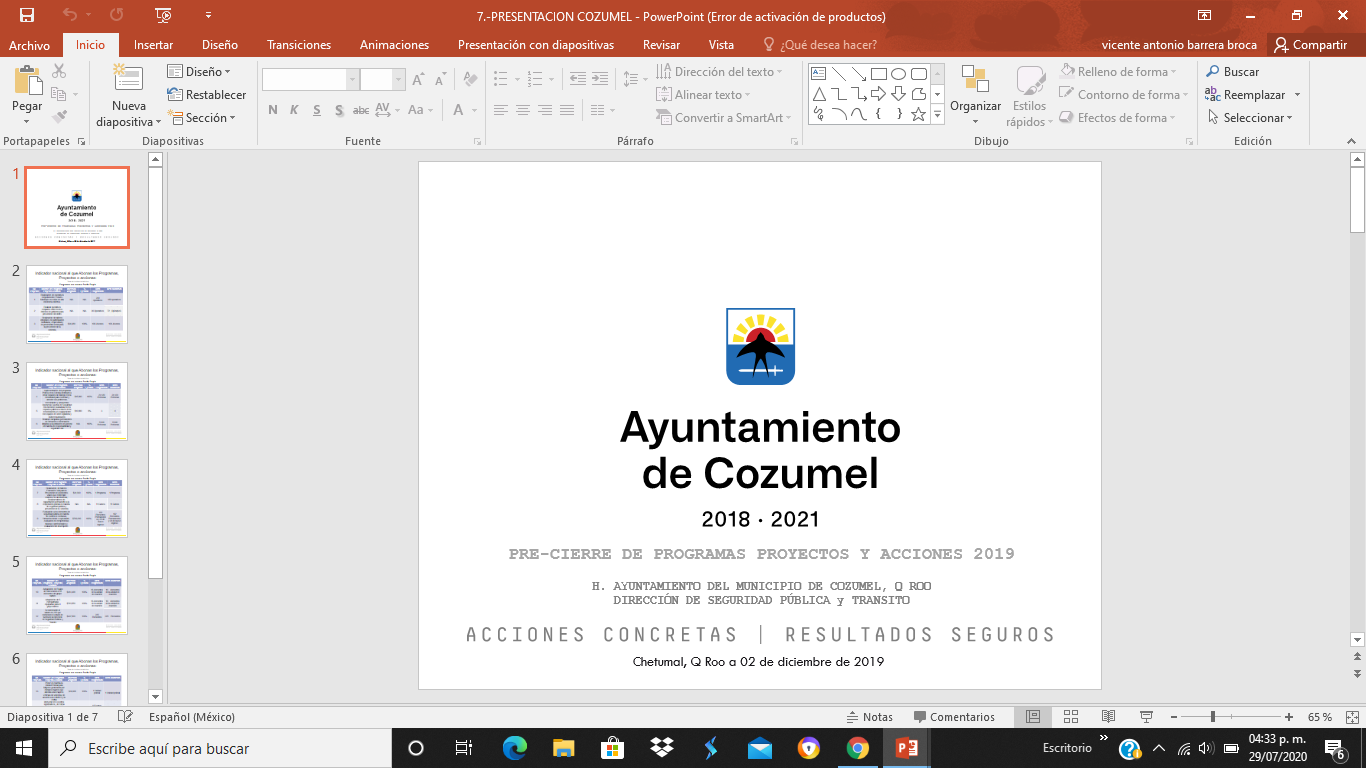 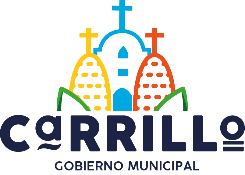 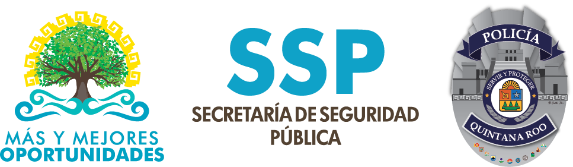 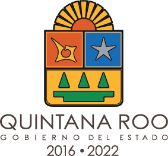 MUNICIPIO DE FELIPE CARRILLO PUERTO
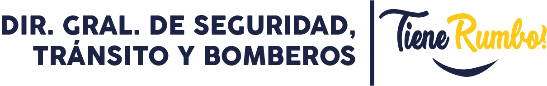 $9,722,611.991.-FORTALECIMIENTO DE LA SEGURIDAD PÚBLICA EN 
FELIPE CARRILLO PUERTO
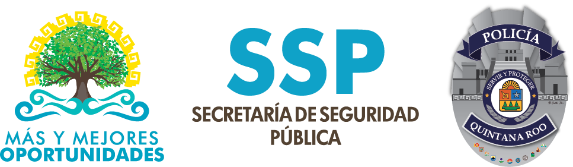 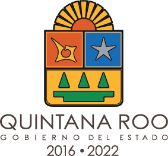 MUNICIPIO DE LÁZARO CÁRDENAS
$3,322,240.001.-ADQUISICIÓN DE PATRULLAS
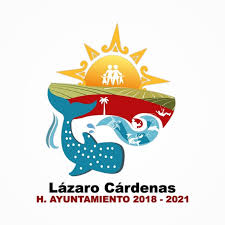 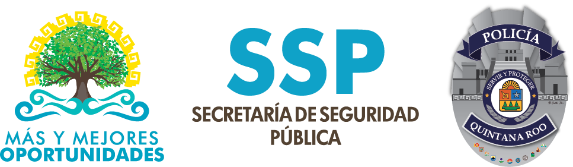 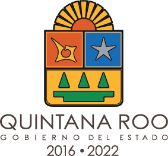 MUNICIPIO DE OTHÓN P. BLANCO
$8,000,000.001.-POLICÍA TURÍSTICA
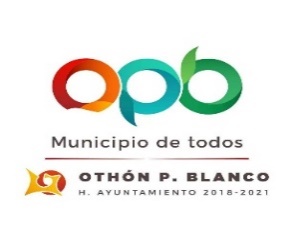 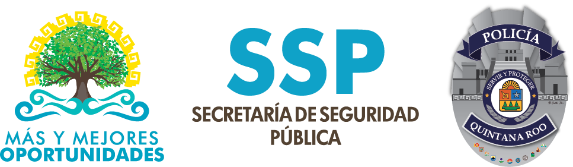 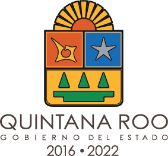 MUNICIPIO DE TULUM
$19,001,264.001.-FORTALECIMIENTO AL PROGRAMA DE EQUIPAMIENTO 
Y TECNOLOGÍA PARA LA SEGURIDAD
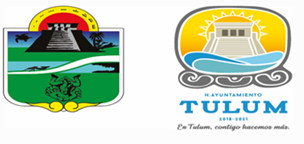 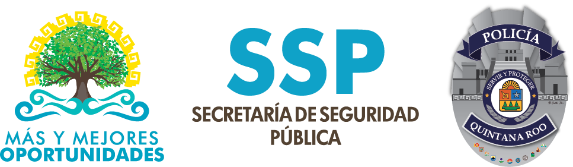 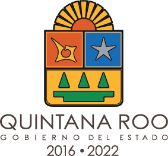 MUNICIPIO DE SOLIDARIDAD
$46,400,000.001.-FORTALECIMIENTO DEL PARQUE VEHICULAR
$2,436,000.002.-EQUIPAMIENTO PARA LA CONFORMACIÓN DE LA 
COORDINACIÓN DE ATENCIÓN Y PREVENCIÓN DE LA 
VIOLENCIA FAMILIAR Y DE GÉNERO
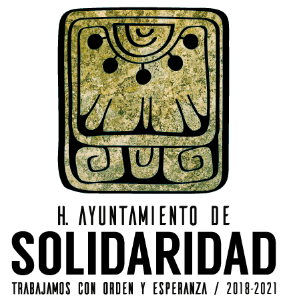 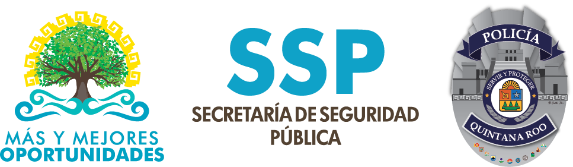 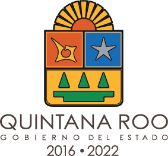 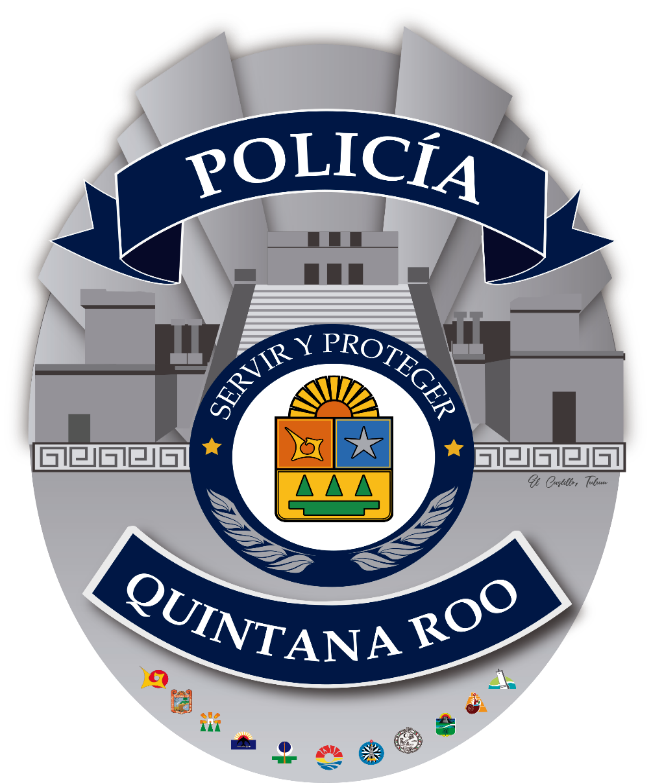 GRACIAS